www.geshemtech.com
+86 0755 86164919
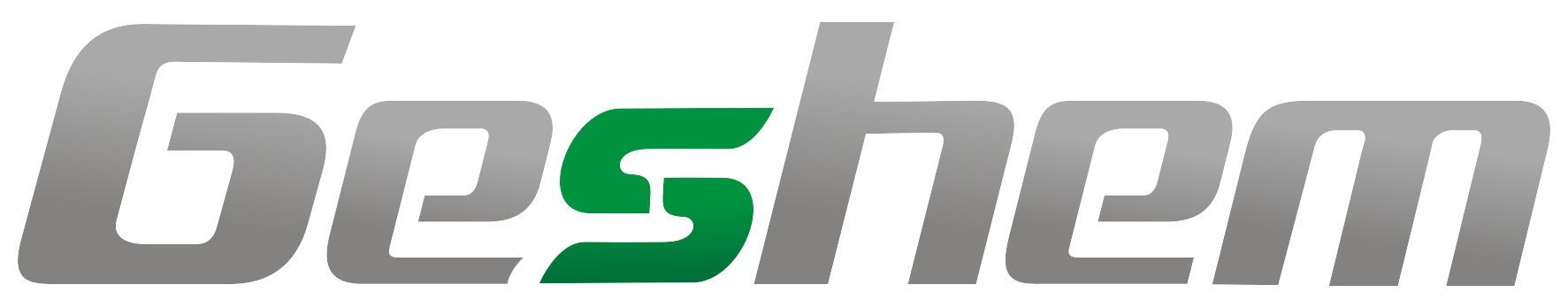 TPC-GS109M2A
10.1'' MTK MT6789 2.2GHz
Rugged Tablet
Features:
■  10.1'' WXGA (1280 x 800) 1000 nits TFT LCD
■  MT6789, 2 ARM® Cortex-A76 2.2 GHz+6 ARM® Cortex-A55 2.0 GHz
■  WIFI6 802.11 (a/b/g/n/ac/ax), Bluetooth 5.2
■  Optional 1D/2D barcode scanning, NFC/RFID
■  Supports GPS/BeiDou/Glonass/Galileo
■  Corning Gorilla third-generation glass, optional with AG+AF+wet hand/glove touch
■  9800mAh high capacity battery meets the requirements of long-term operation
■  Standard IP65, optional IP67
■  Android 13
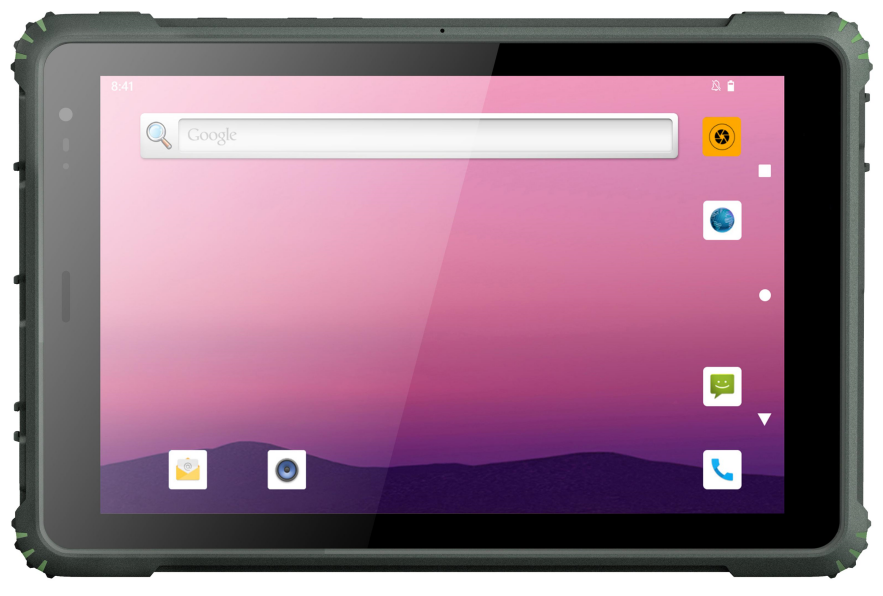 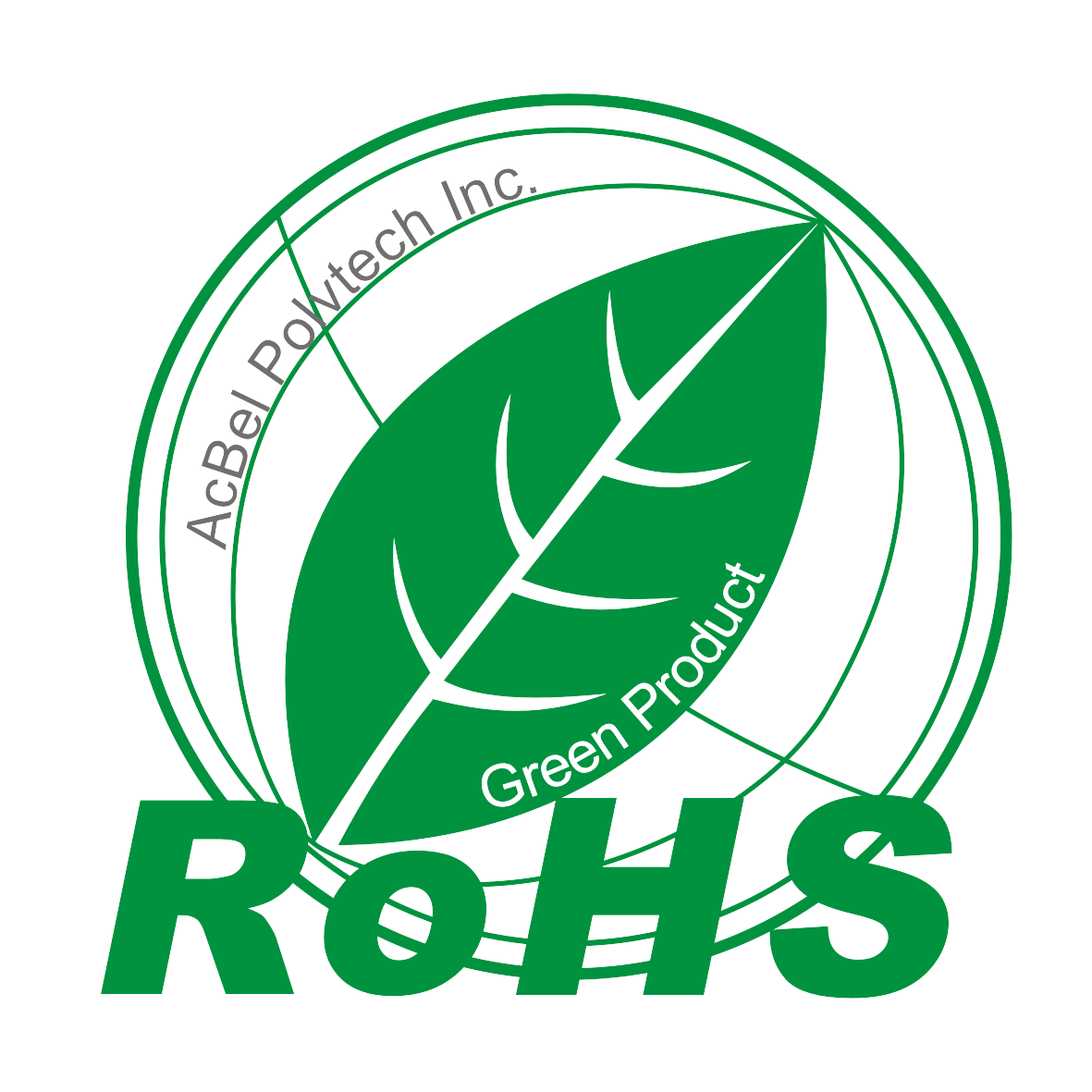 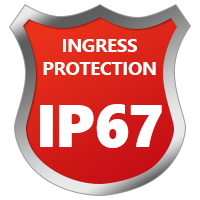 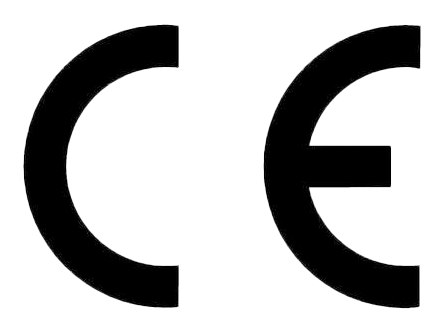 Specifications:
TPC-GS109M2A
www.geshemtech.com
+86 0755 86164919
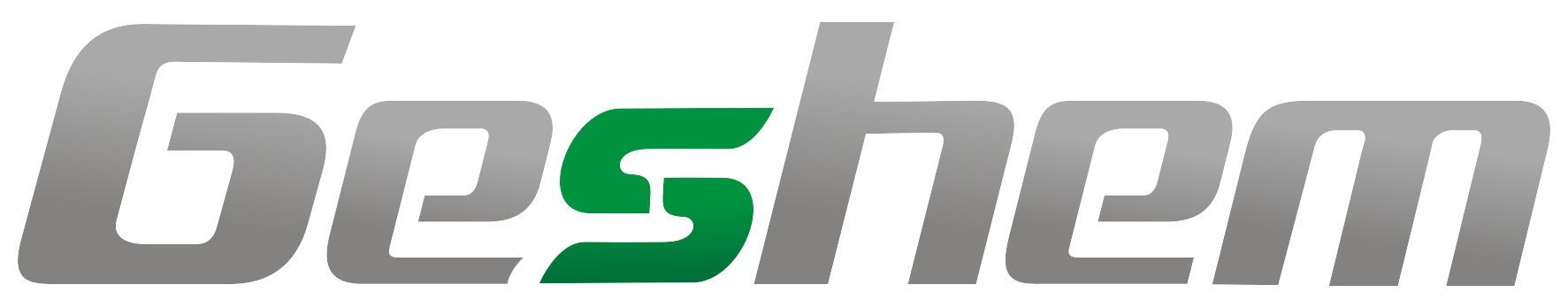 Product Six Views:
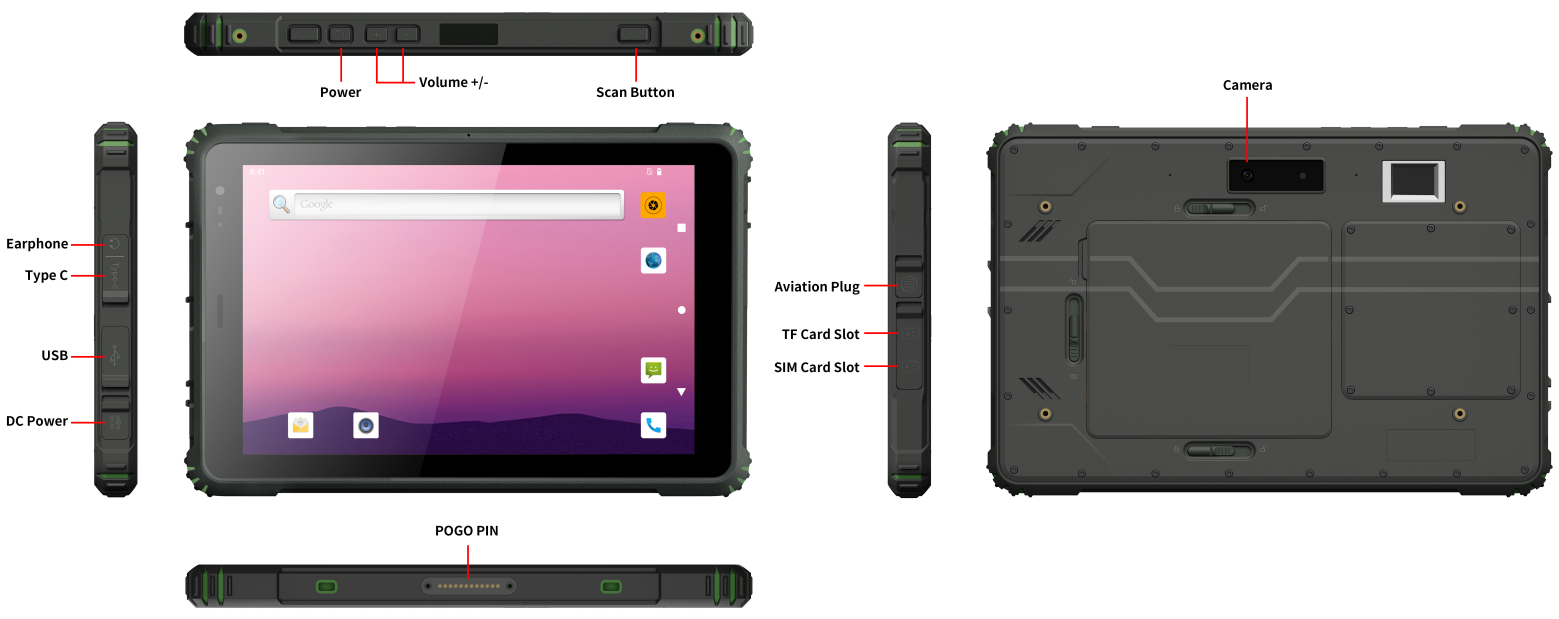